Computer Science GCSE
OCR
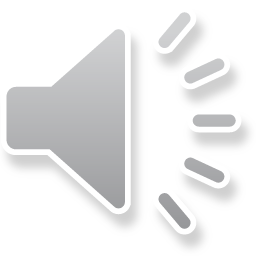 Components
Component 1:Computer systems
Duration 1 hour 30 mins
Weighting 50%
Component 2: Computational thinking, algorithms and programming
Duration 1 hour 30 mins
Weighting 50%
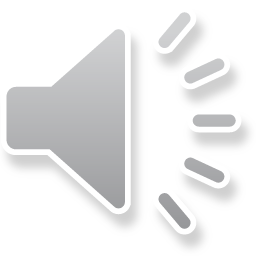 Year 9
Year 9 is a Python Bootcamp
Over the year you will build your programming ability in python starting at the very basics making simple programs, and slowly building your way up to more advanced skills resulting in complex programming solutions.
Python is taught so heavily in this year as it supports paper two of the qualification, and gives you a highly employable skill.
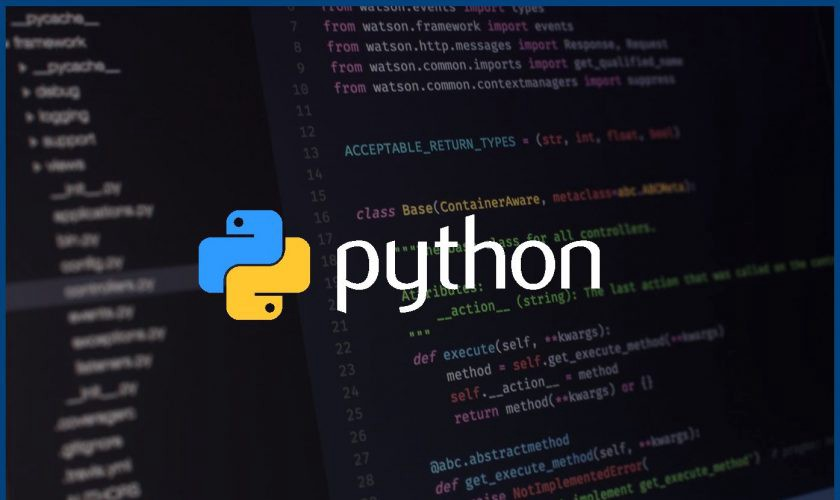 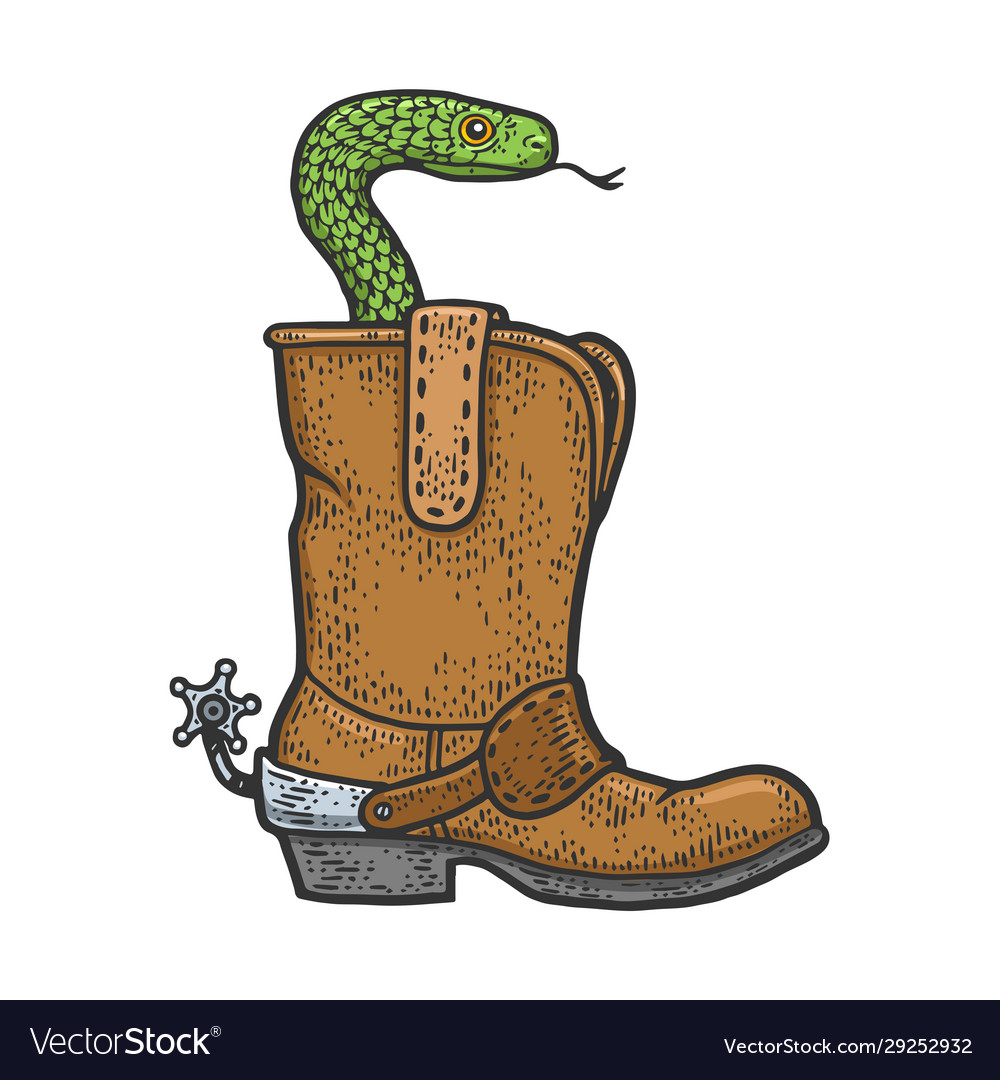 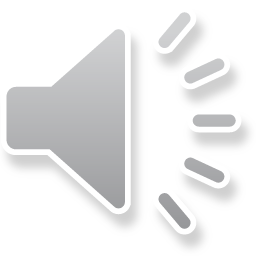 Component 1: Computer systems
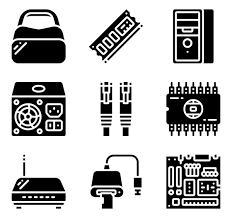 This component will assess:
• 1.1 Systems architecture
• 1.2 Memory and storage
• 1.3 Computer networks, connections and protocols
• 1.4 Network security
• 1.5 Systems software
• 1.6 Ethical, legal, cultural and environmental impacts of digital        technology
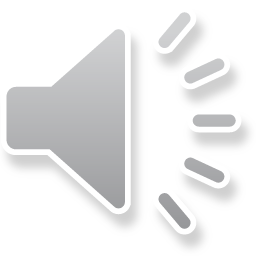 Component 2: Computational thinking, algorithms and programming
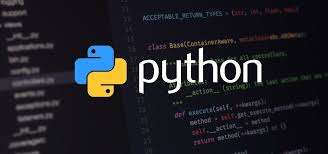 This component will assess:
• 2.1 Algorithms
• 2.2 Programming fundamentals
• 2.3 Producing robust programs
• 2.4 Boolean logic
• 2.5 Programming languages and Integrated Development        Environments
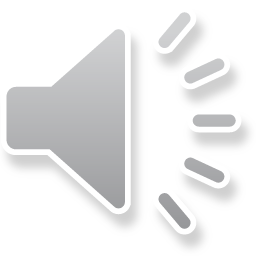 Job prospects
Software developer 20-60k
Web developer 18-40K
IT support technician 16-30K
Network engineer 18-40K
Computer games developer 20-50K
Cyber security analyst 25-85k
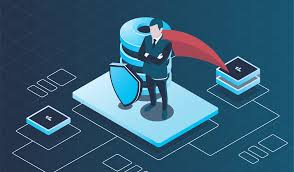 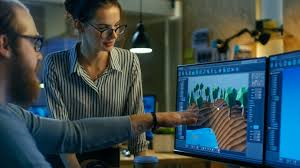 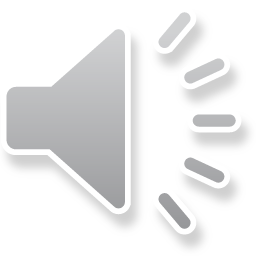